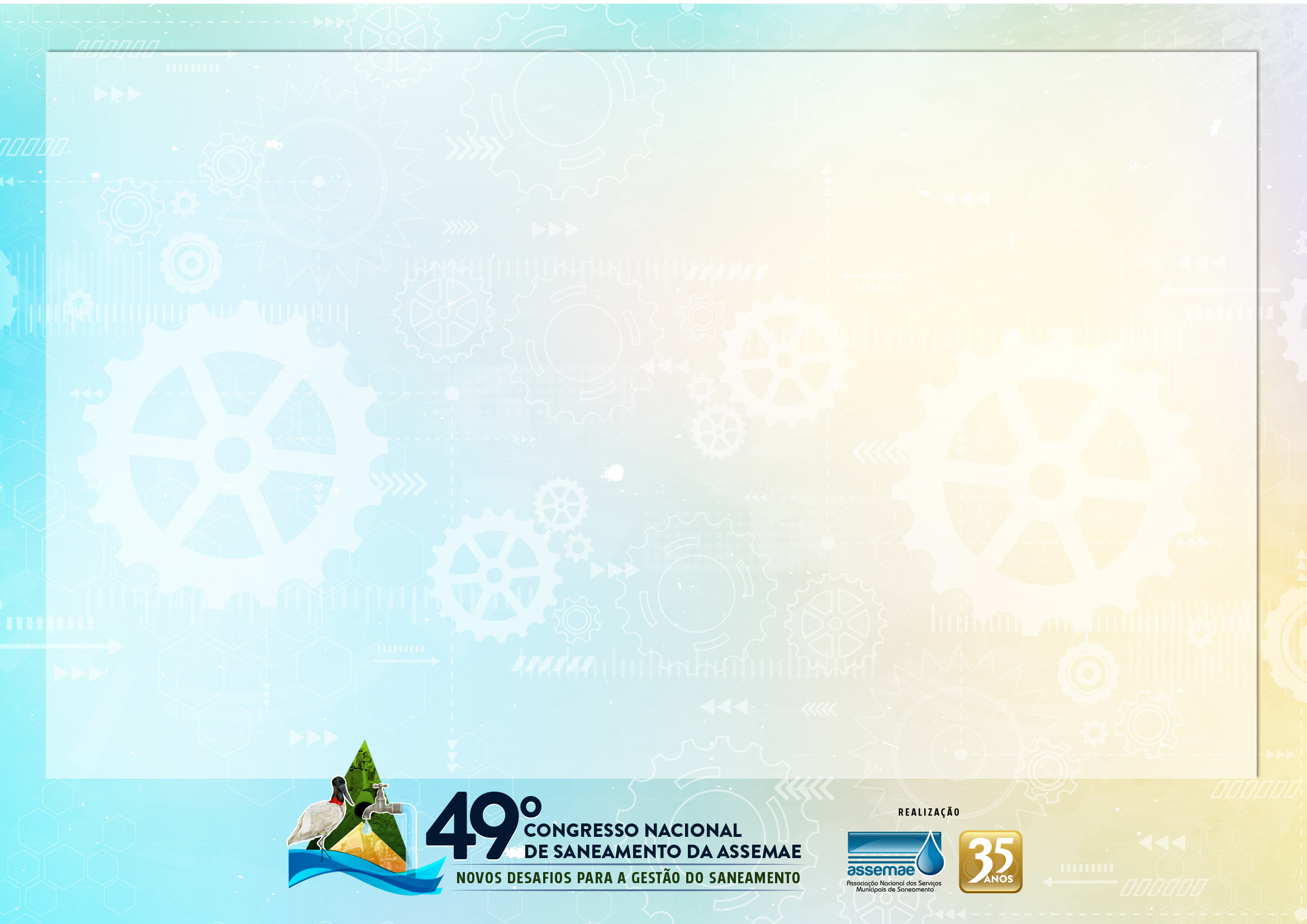 LEGALIDADE DA COBRANÇA PELA DRENAGEM PLUVIAL URBANA: ESTUDO DE VIABILIDADE JURÍDICA
Autores: Gleisson  Cavallieri Reis e Tulio Resende Silva Santos
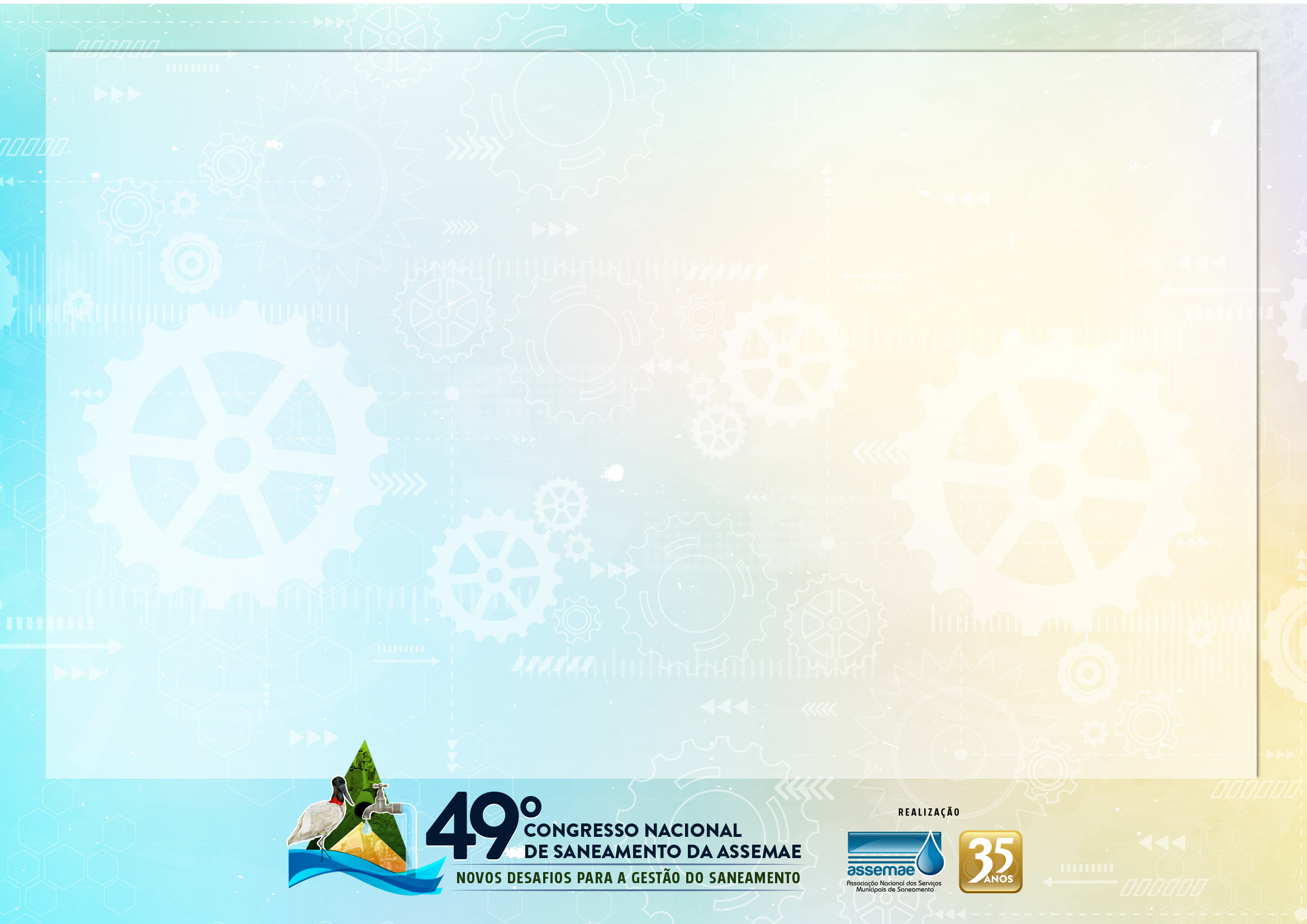 INTRODUÇÃO
A cobrança individualizada pela prestação do serviço de drenagem é fundamental enquanto política pública para o planejamento sustentável e a gestão das águas urbanas.
Um conjunto de eventos desastrosos como inundações, prejuízos ao patrimônio publico e privado, chama a atenção dos gestores públicos e da  população, evidenciando a necessidade de investimentos e de manutenção no setor, emergindo o debate acerca do serviço público de drenagem e manejo de águas pluviais urbanas.
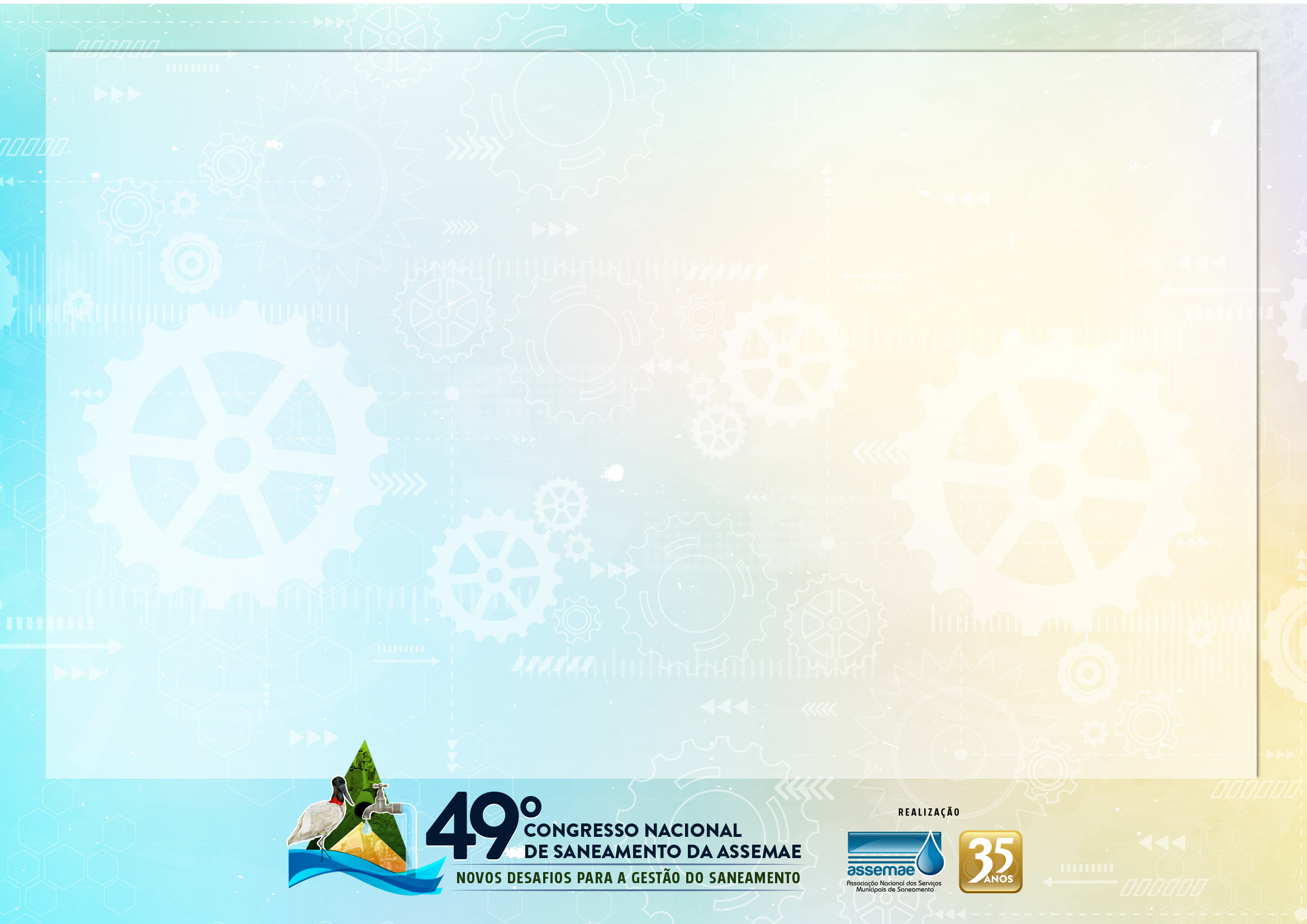 A quantidade de recursos necessários para financiar os custos do sistema de drenagem urbana nos municípios brasileiros depende hoje da divisão de recursos entre as demais despesas orçamentárias. A prescrição de percentuais mínimos vinculados com gastos essenciais em Saúde e Educação deixa em plano secundário os gastos com serviços de manutenção e operação de sistemas orgânicos vitais para o funcionamento das cidades.
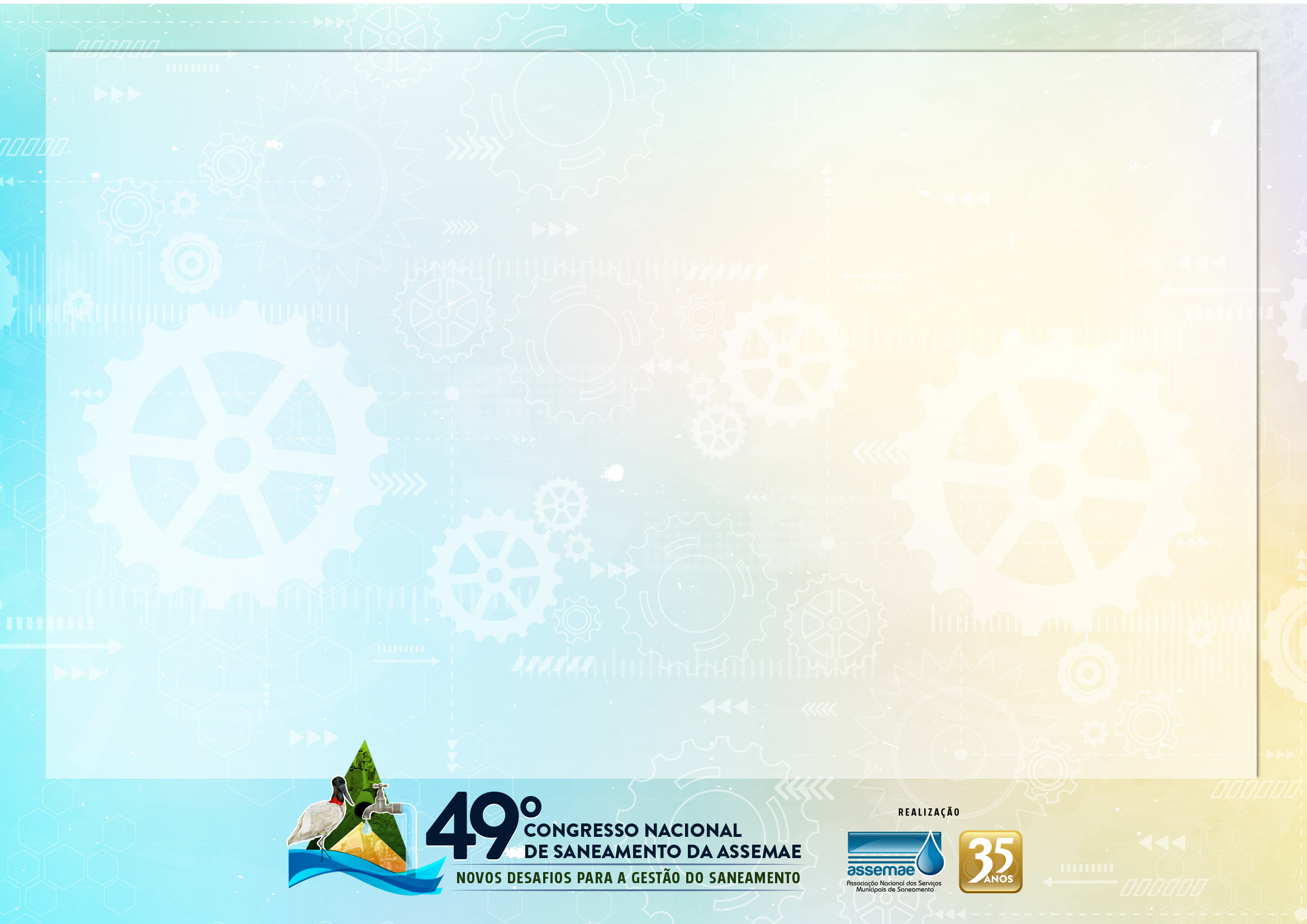 O financiamento via Tesouro municipal, principalmente por meio do Imposto sobre Propriedade Territorial Urbana – IPTU, esbarra na restrição orçamentária do setor público, onde a drenagem pode não ser percebida como prioridade política.
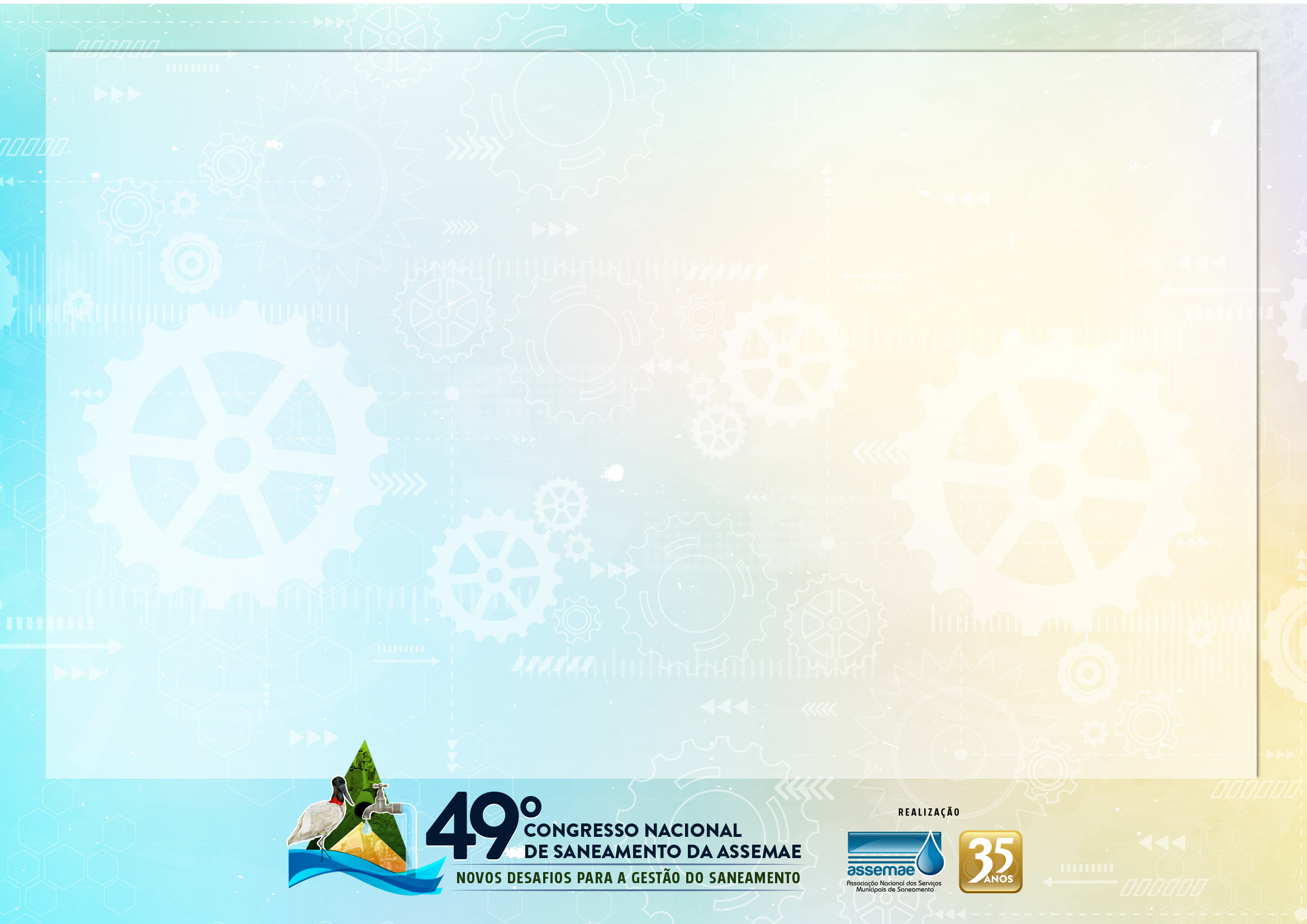 DESAFIOS DA DRENAGEM
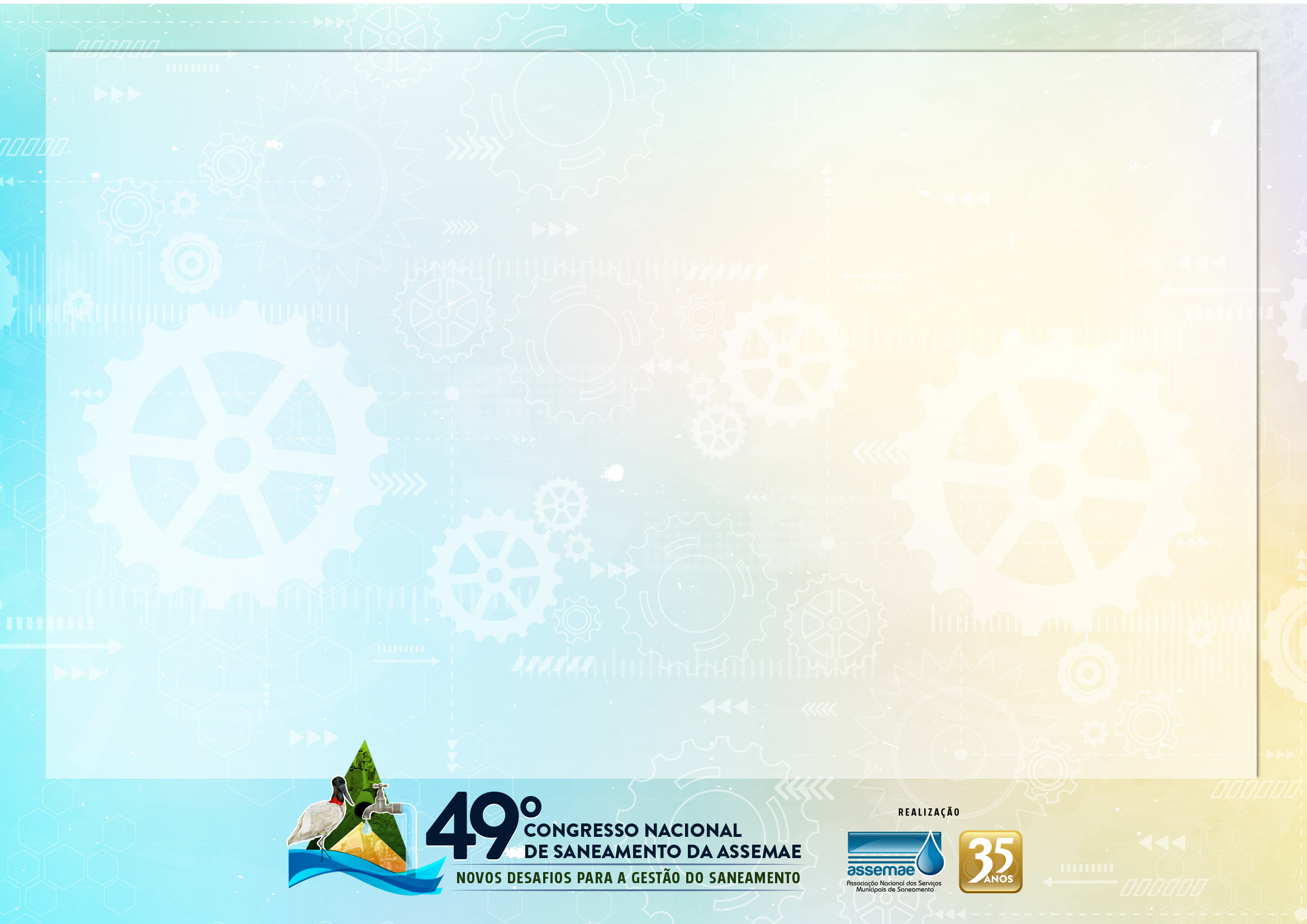 Uma série de obstáculos podem interferir na implementação da cobrança de drenagem, dificultando a instauração de mecanismo de financiamento. O estabelecimento de mais uma tarifação exige esforço técnico, político e jurídico, que muitas vezes não é interessante, especialmente do ponto de vista político. No entanto, o principal obstáculo refere‐se à precificação e à atribuição, para cada usuário do sistema, de um valor de escoamento direto produzido em sua propriedade.
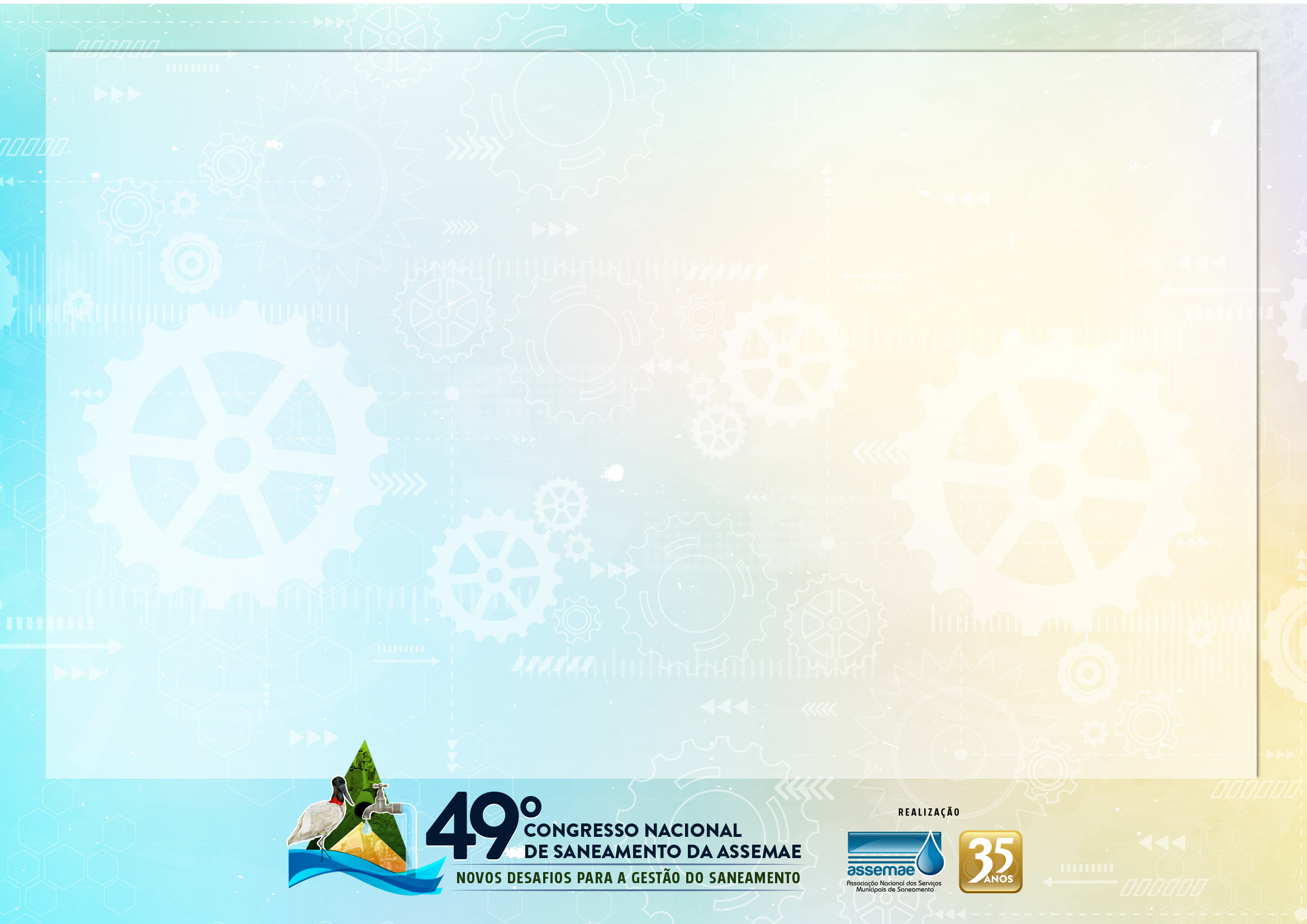 Os serviços de drenagem de águas pluviais, ao contrário do esgotamento sanitário e dos serviços de água, são ainda mais difíceis de ser precificados, pois tem características de indivisibilidade do uso. Esta indivisibilidade do uso ocorre quando não se consegue associar valores a um usuário específico, da mesma forma que não se pode excluí‐lo destes serviços.
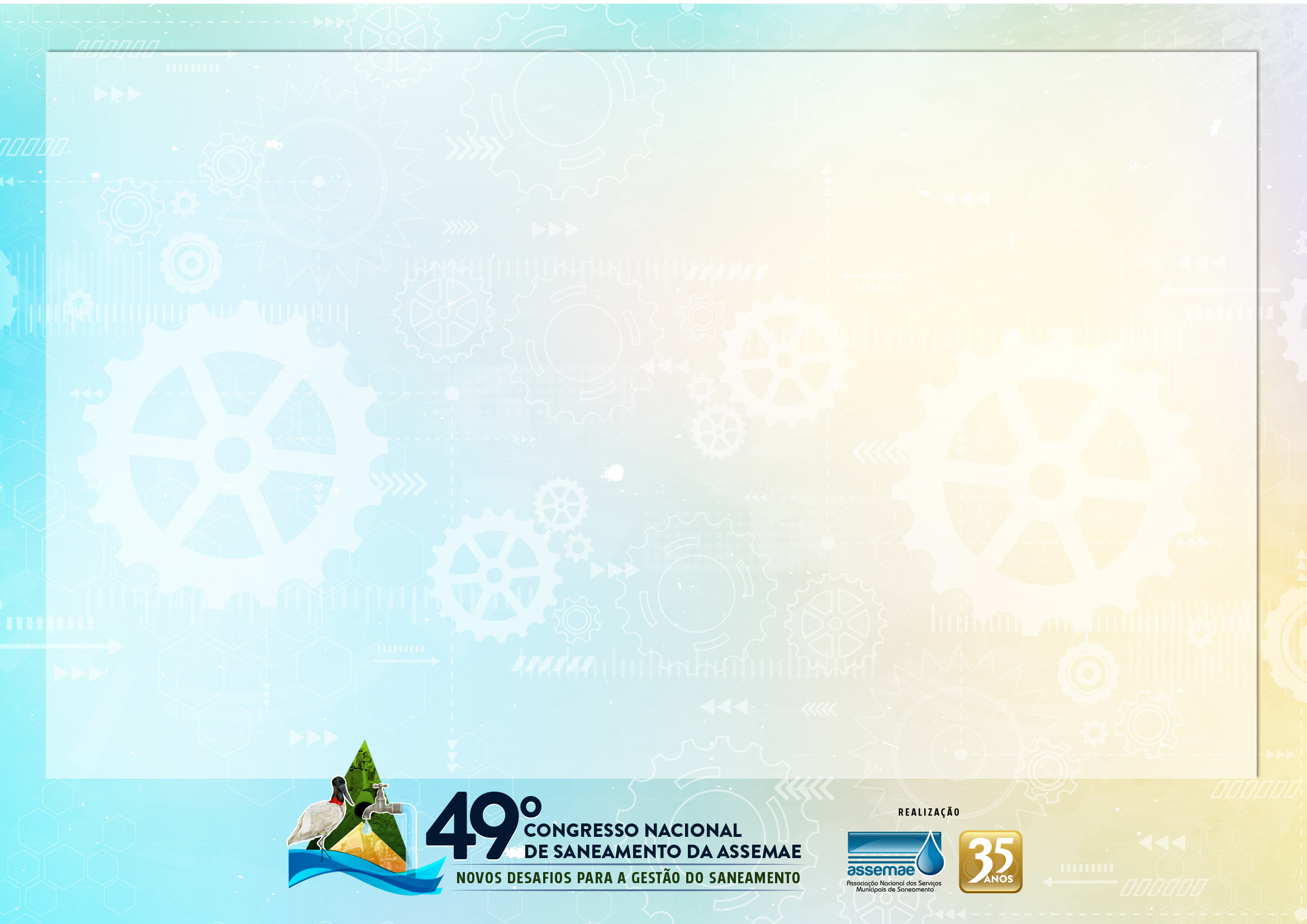 Aqui então, ganham ênfase os possíveis benefícios da criação de uma taxa sobre os serviços como forma de garantir os investimentos necessários ao setor. O debate acerca da cobrança individualizada pela prestação do serviço público de drenagem e manejo de águas pluviais urbanas carece de amadurecimento e precisa avançar no cenário brasileiro, tendo em vista a urgente necessidade de investimentos no setor e de conscientização da sociedade acerca da utilização racional do solo urbano.
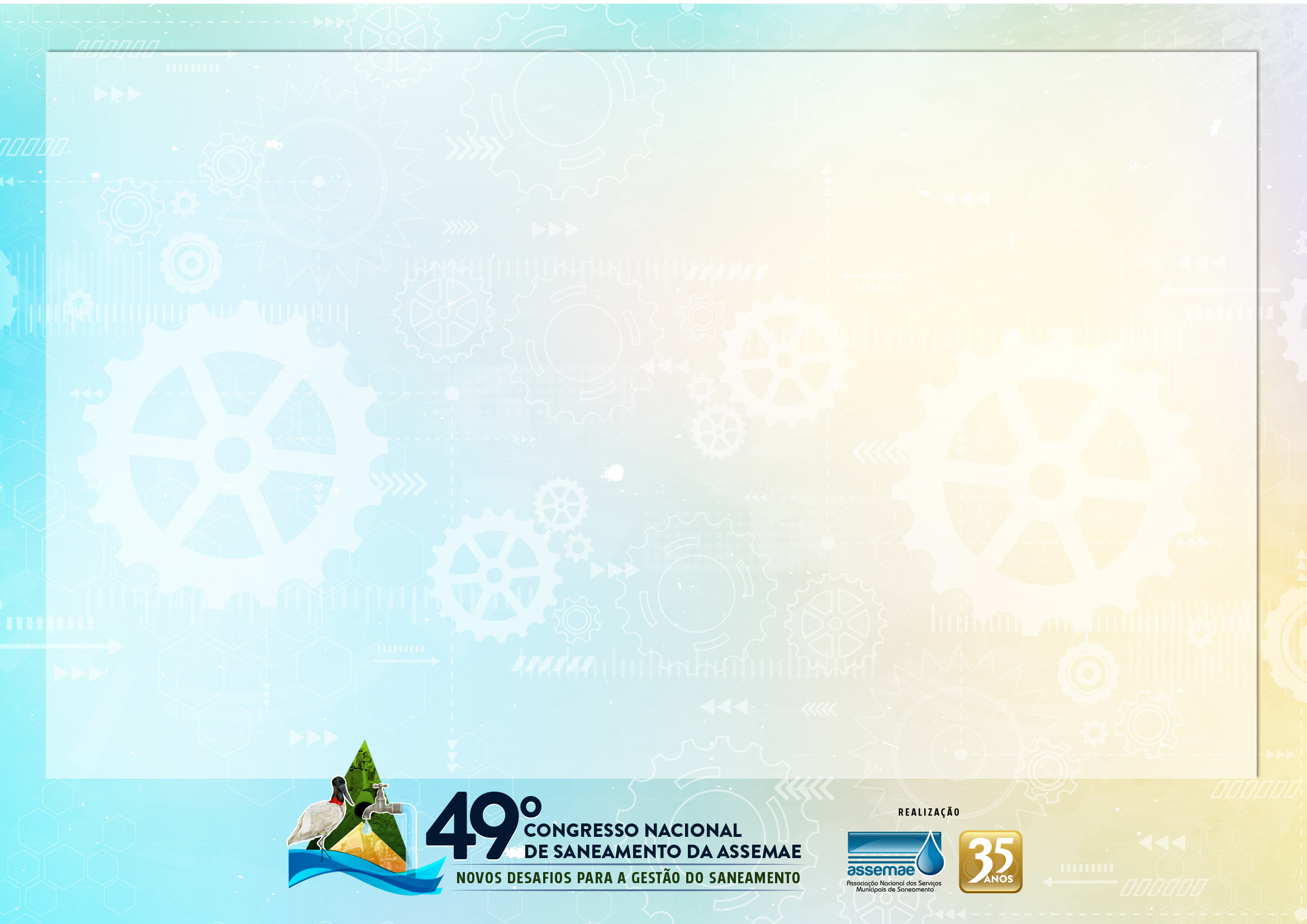 PRIMEIROS PASSOS
A cobrança pelos serviços de drenagem urbana em Santo André foi instituída pela Lei Municipal 7.606 de 23 de Dezembro de 1997. A lei define que: 
Artigo 2 - A taxa de drenagem é devida em razão da utilização efetiva ou da possibilidade de utilização, pelo usuário, dos serviços públicos de drenagem de águas pluviais, decorrentes da operação e manutenção dos sistemas de micro e macrodrenagem existentes no Município.
[...]
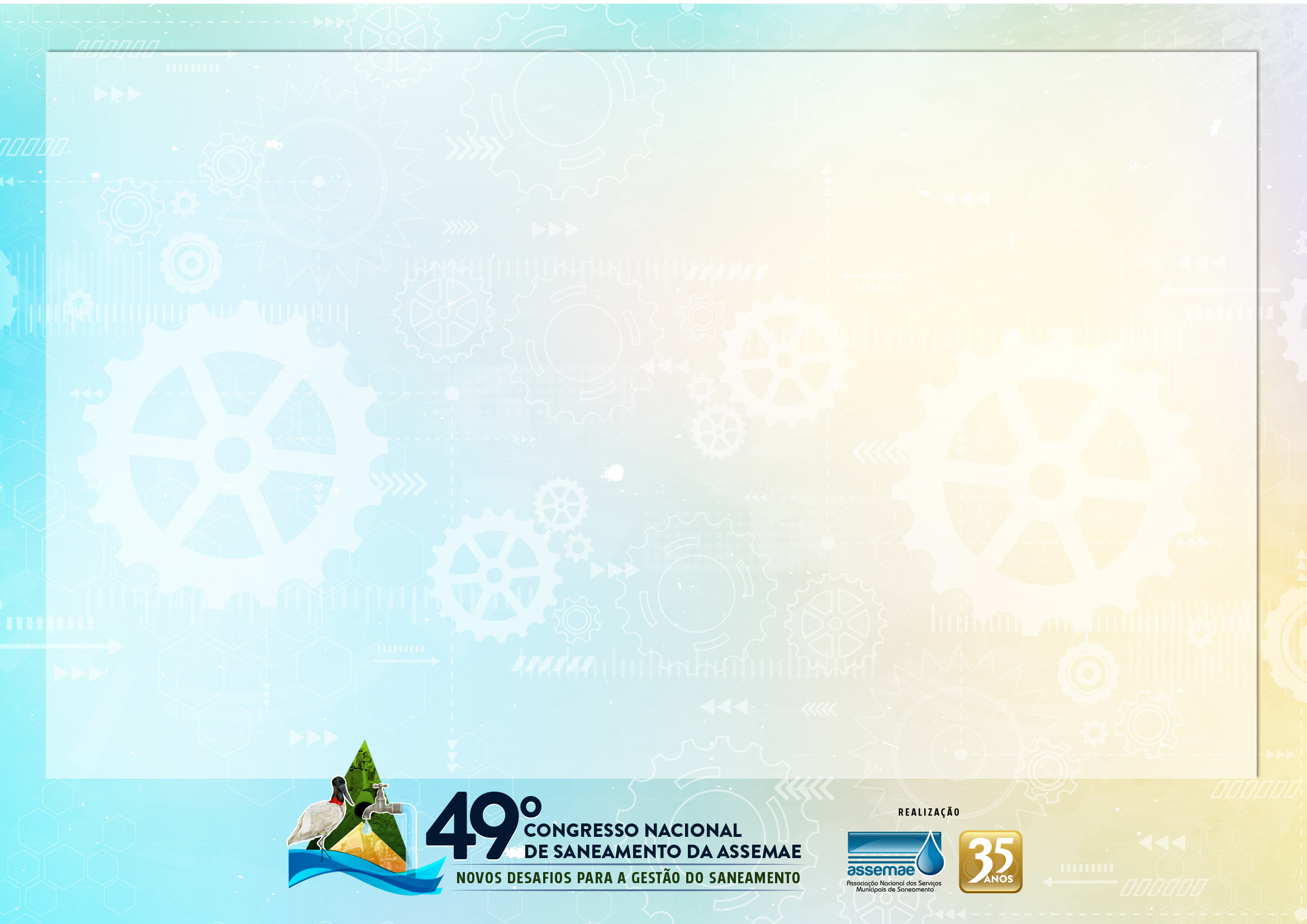 Em Porto Alegre, há uma legislação que cobra a manutenção da vazão antecedente à impermeabilização do lote (vazão pré‐urbanização), ou seja, o proprietário se ajusta a um valor especificado de vazão a ser liberada no sistema de drenagem para os empreendimentos novos. Para os empreendimentos já existentes é cobrada uma taxa de acordo com a área impermeável do lote, como forma de compensação pelos impactos gerados por esta impermeabilização. Este valor cobrado financia os serviços de manutenção e operação do sistema de drenagem.
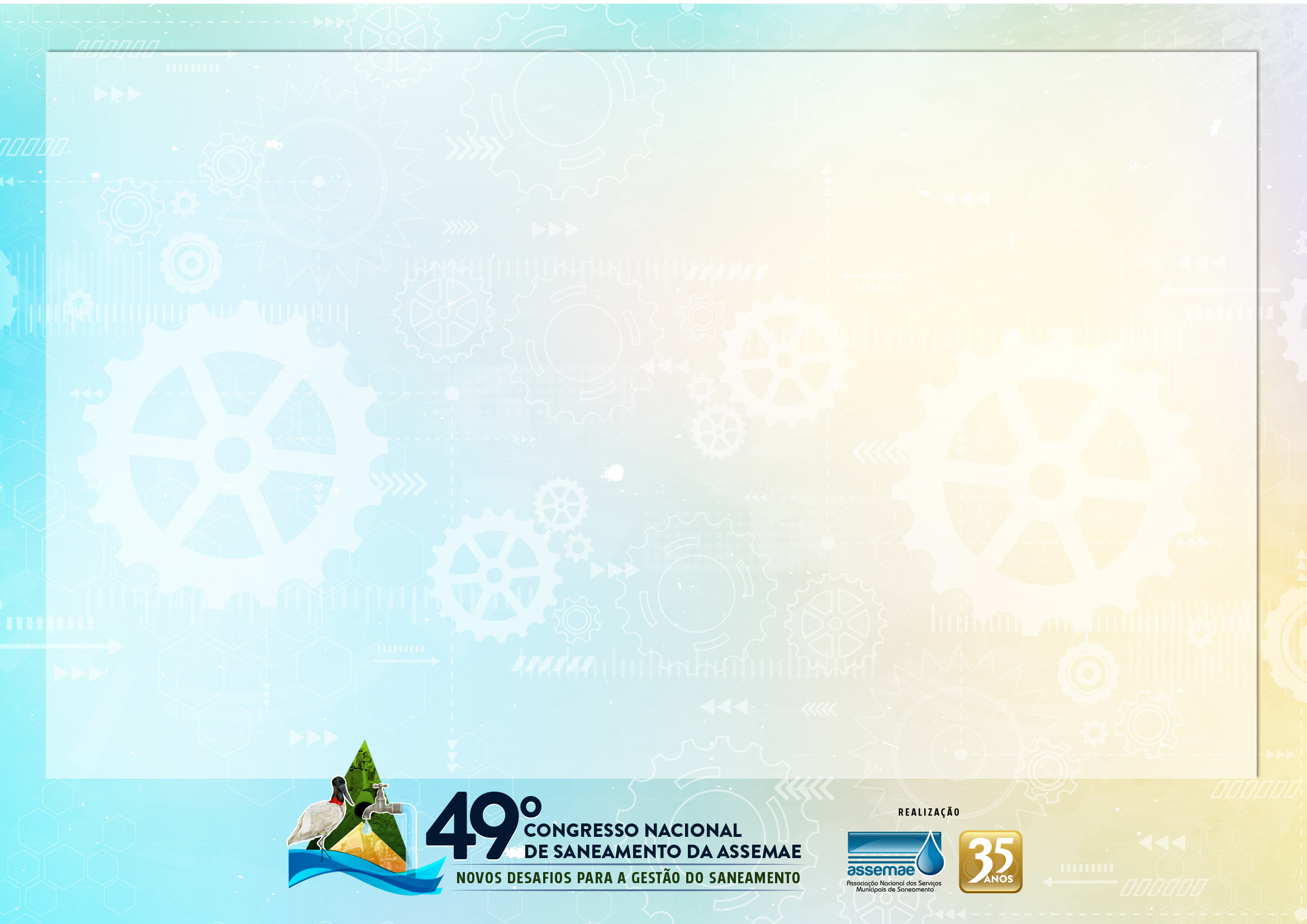 Assim, sugere-se como alternativa temporária, conforme a citação do ilustre Prof. PhD Carlos E. M. Tucci, em seu blog:
“Para superar estes problemas é necessário um planejamento da instituição do prestador de serviço (no Plano Diretor de Drenagem), com fundos provisórios até a implementação e cobrança de uma taxa de drenagem que torne viável o serviço. A taxa de drenagem possui justificativa ambiental, técnica e econômica.”
http://rhama.com.br/blog/index.php/category/hidrologia/
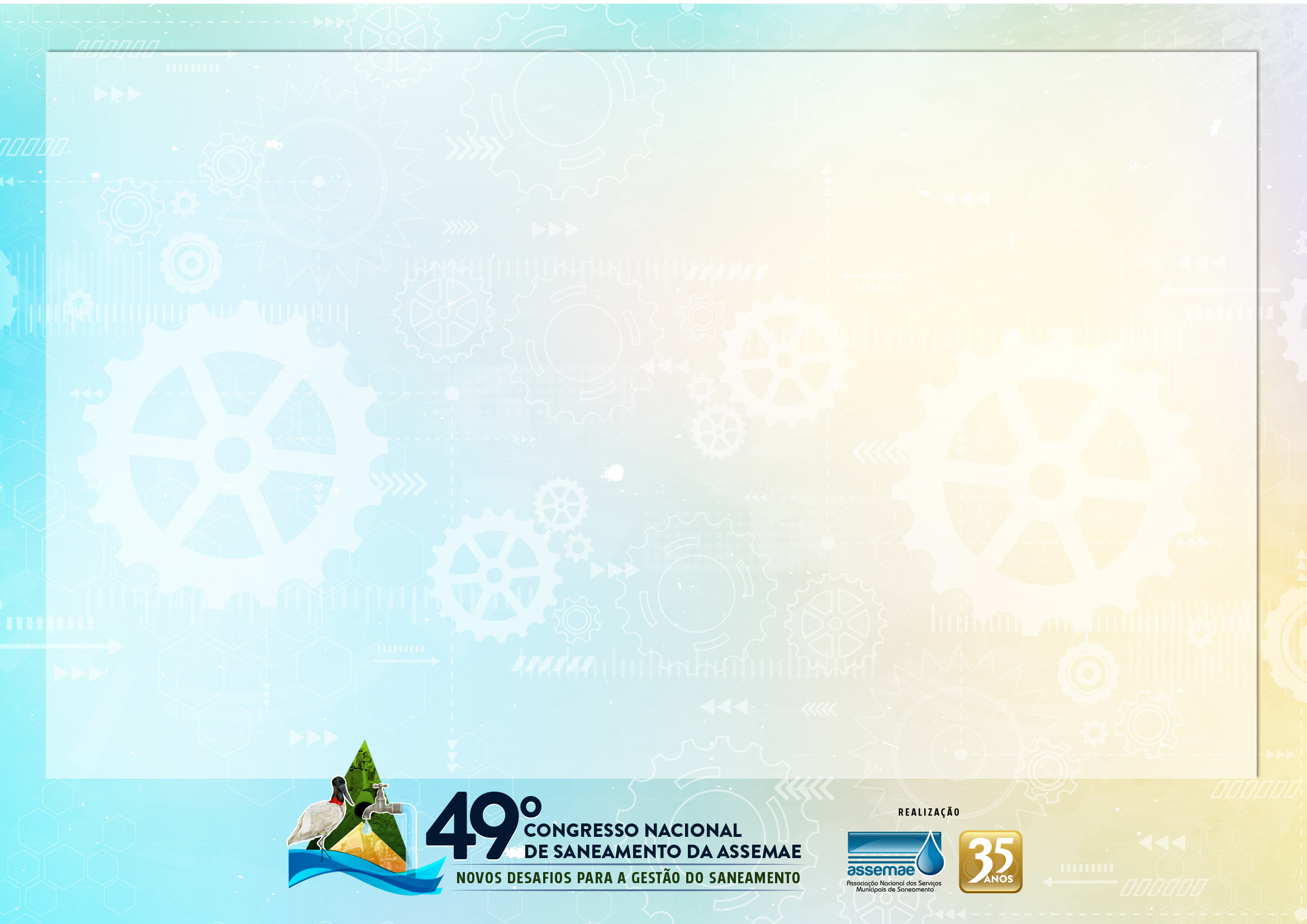 CONCLUSÃO
É possível que a cobrança específica pelo uso dos sistemas de drenagem leve ao uso mais racional do solo urbano, ou a uma maior consciência do impacto daquela propriedade (e da forma como foi construída) nos custos envolvidos no sistema de drenagem para o município. A busca de soluções técnicas viáveis por meio do planejamento, para novos e antigos empreendimentos, objetiva minimizar o impacto da urbanização sobre o ciclo hidrológico e, ainda, reduzir os custos de implantação do sistema de drenagem.
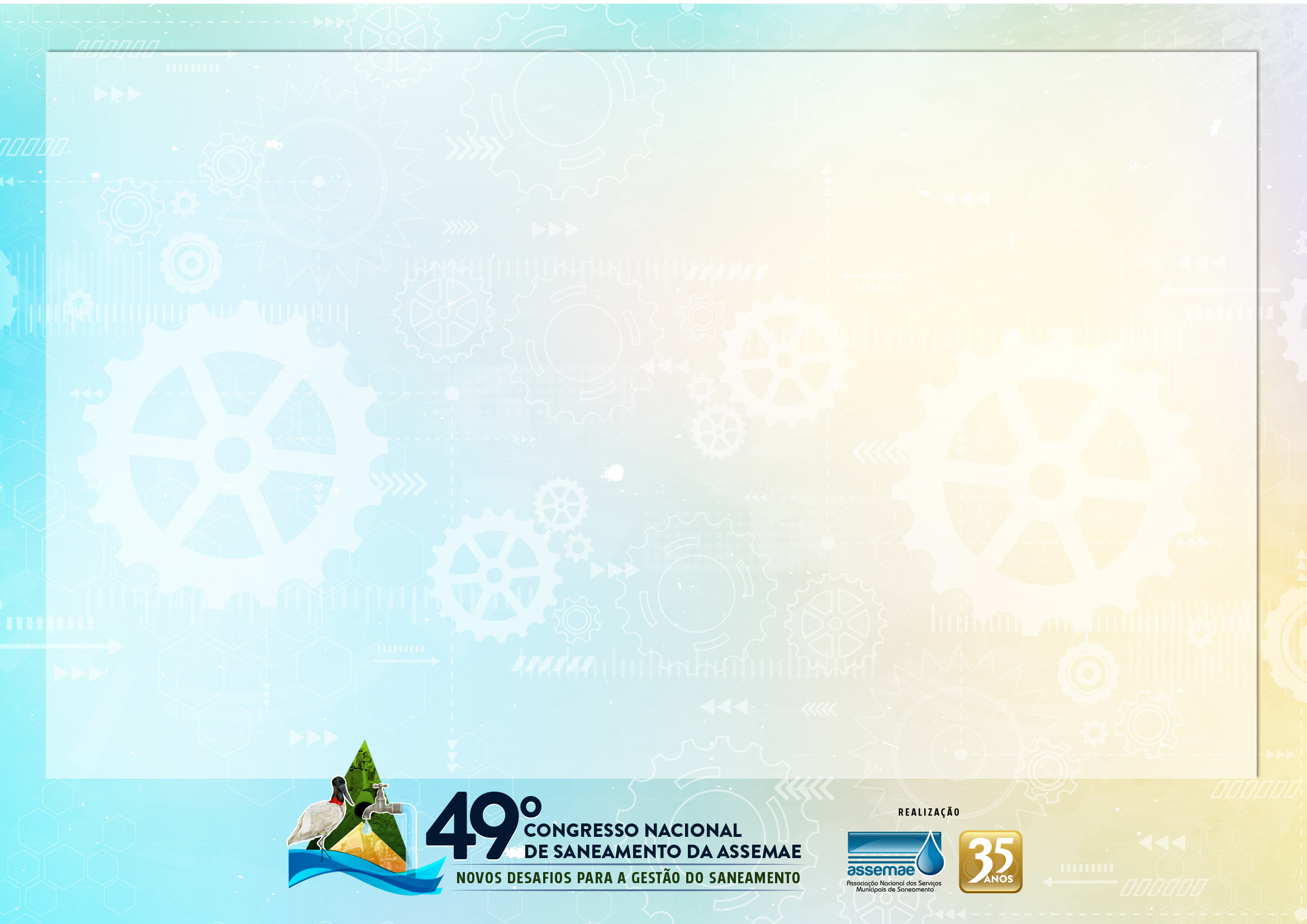 A forma como será cobrada a drenagem, tanto micro quanto macro, ainda dependerá de lei autorizativa, não abusiva, que compreenda os custos de operação e manutenção para os serviços de drenagem urbana. 
Compreender as características econômicas dos serviços de drenagem urbana é uma forma de discutir o seu valor e custo para o usuário, algo negligenciado pela suposição de que o serviço de drenagem é um bem público indivisível.
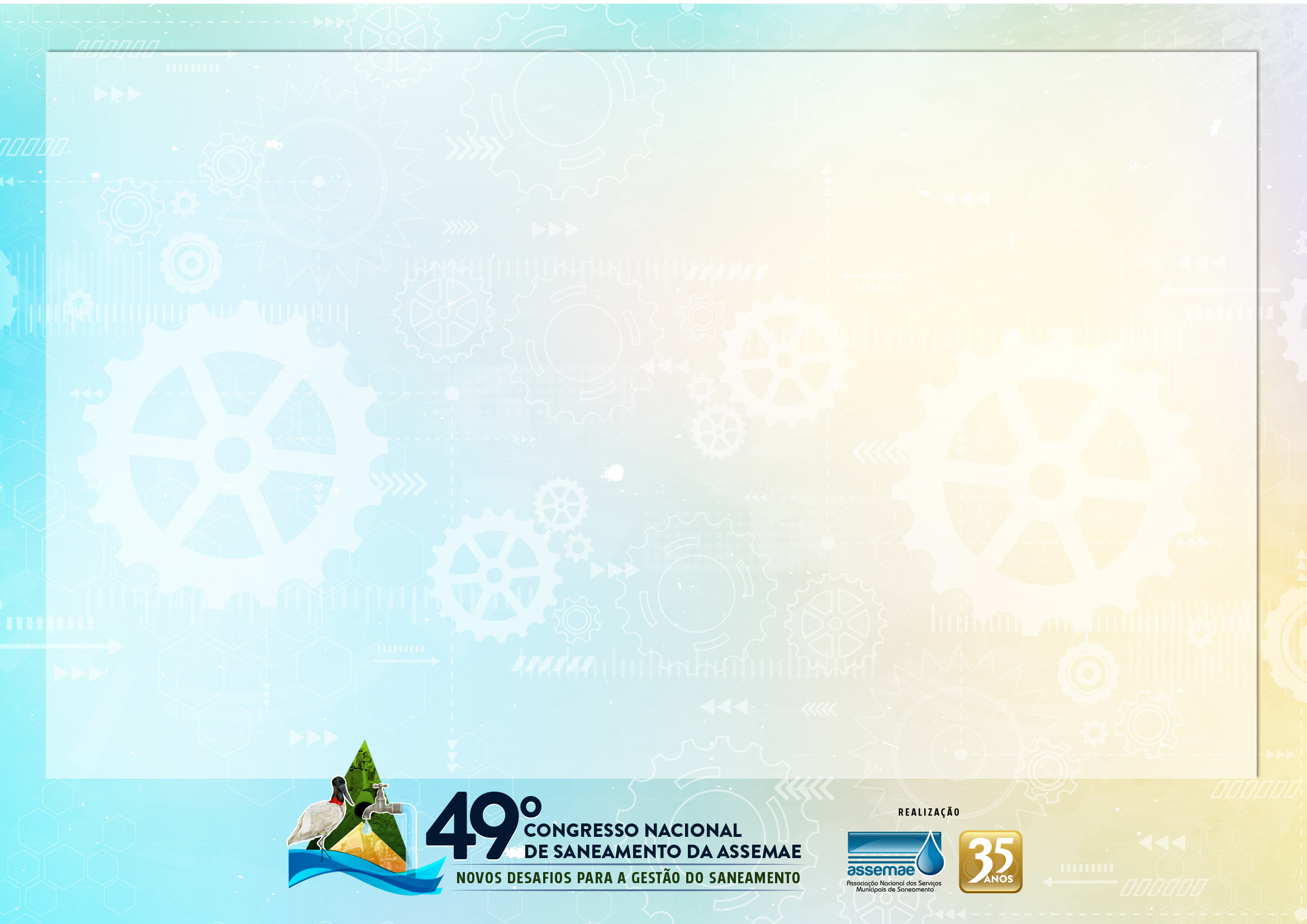 Verificou-se a dificuldade de criação, por lei específica, de uma taxa de drenagem pluvial urbana no Brasil. No âmbito do Direito Tributário, os tributaristas divergem de opinião quanto à possibilidade ou não da criação da taxa de drenagem em razão da utilização de recursos ambientais de domínio público, em virtude de estar autorizada na Constituição Federal apenas para o exercício do poder de polícia ou para serviços públicos “específicos e divisíveis”, conforme o inc. II de seu art. 145.
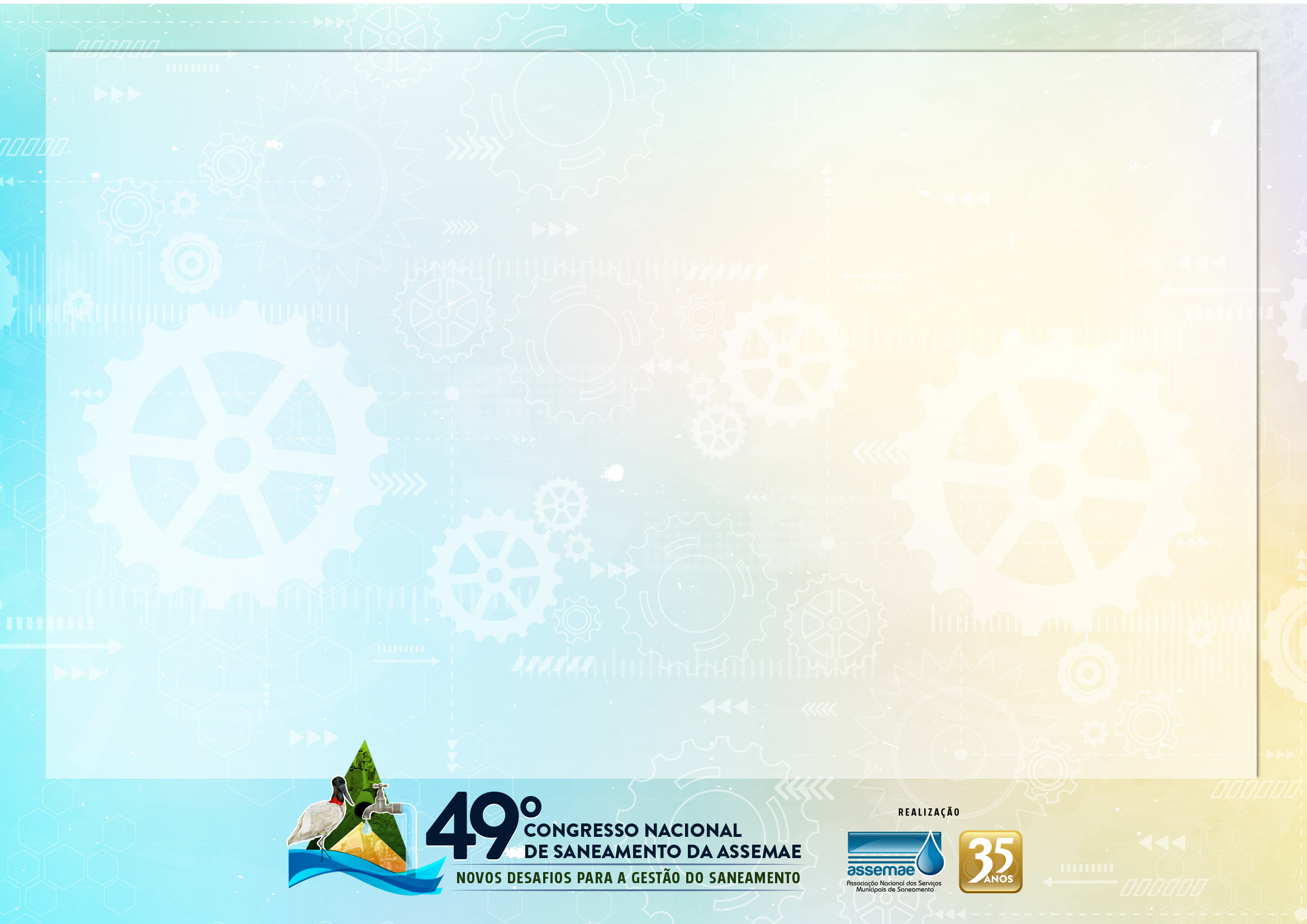 Na literatura específica, alguns autores defendem que a instituição da taxa de drenagem está respaldada nos art. 12 e 20 da Lei no 9.433, de 1997(Politica Nacional das Águas), e outros recomendam cautela na utilização para a aplicação sobre serviços que envolvam recursos ambientais de domínio público. O contra-argumento à tese de impossibilidade da cobrança sobre o serviço público em sentido amplo, está em que a questão implica saneamento básico e bem-estar público.
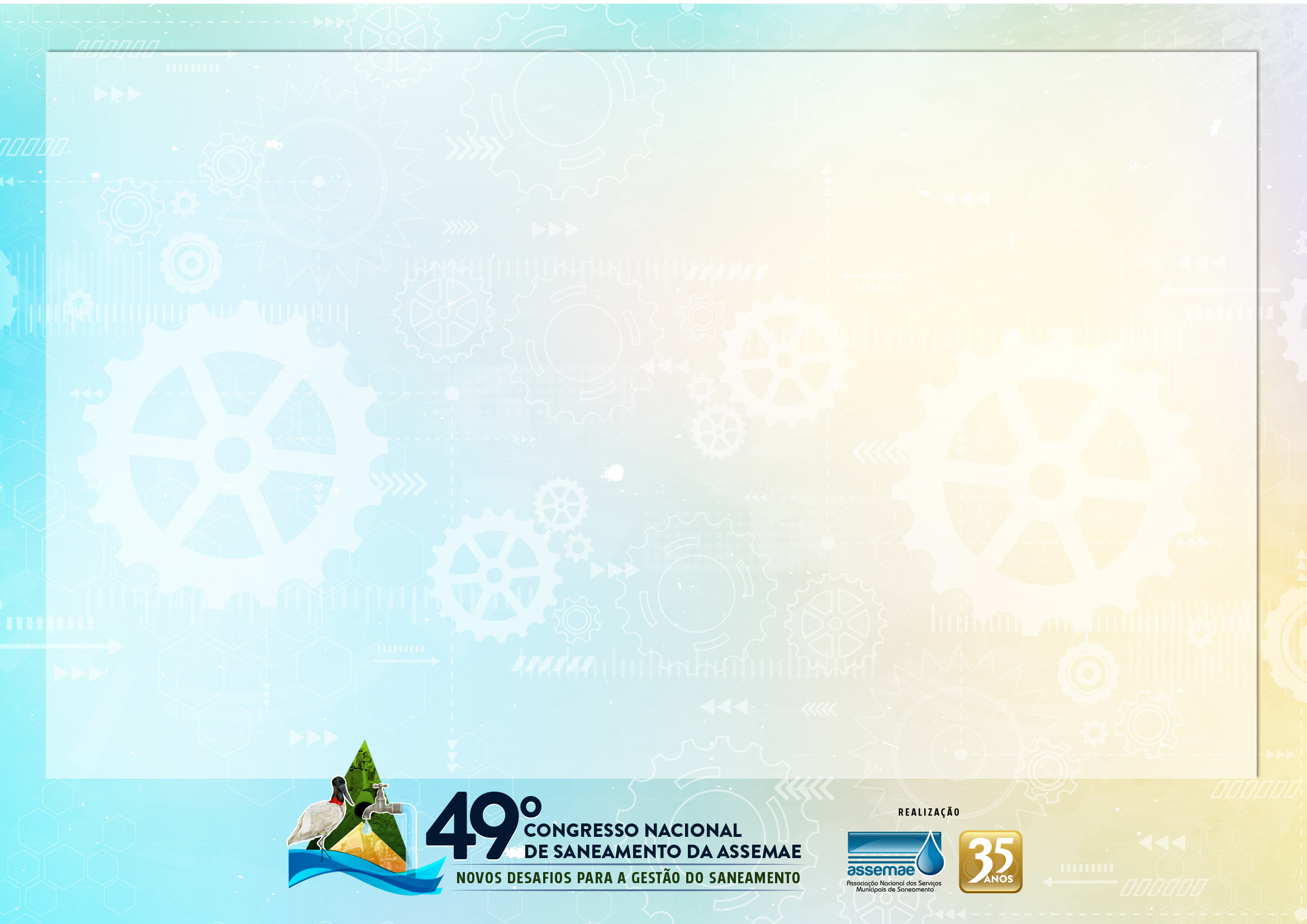 Supondo que o sistema tributário passe a incorporá-la, as dificuldades na cobrança da taxa de drenagem pluvial estão, principalmente, na estimativa da área impermeável (de cada lote) e na inexistência de um sistema de quantificação de custeio da manutenção e operação do sistema de drenagem com centros de custo, no mínimo, por bacia hidrográfica.
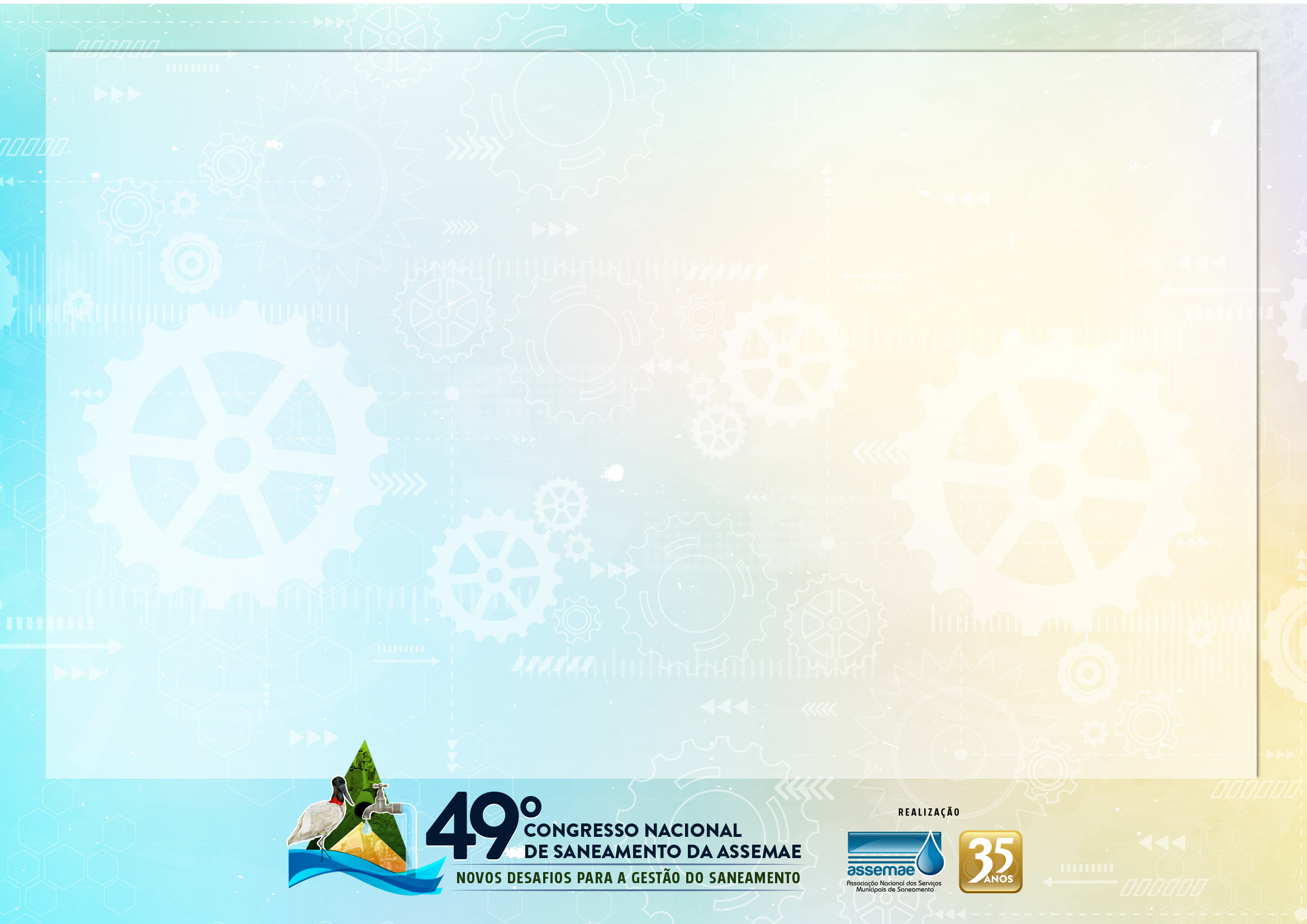 A estimativa do custeio da área impermeável do solo, necessita ter como foco cada uma das bacias hidrográficas do município, para que possam ser tomadas como área de planejamento e gestão do sistema de drenagem.
Ressalta-se que a criação de uma taxa sobre os serviços de drenagem não significa o aumento dos tributos, haja vista que a drenagem urbana já é financiada, ainda que de maneira genérica, pelo IPTU.
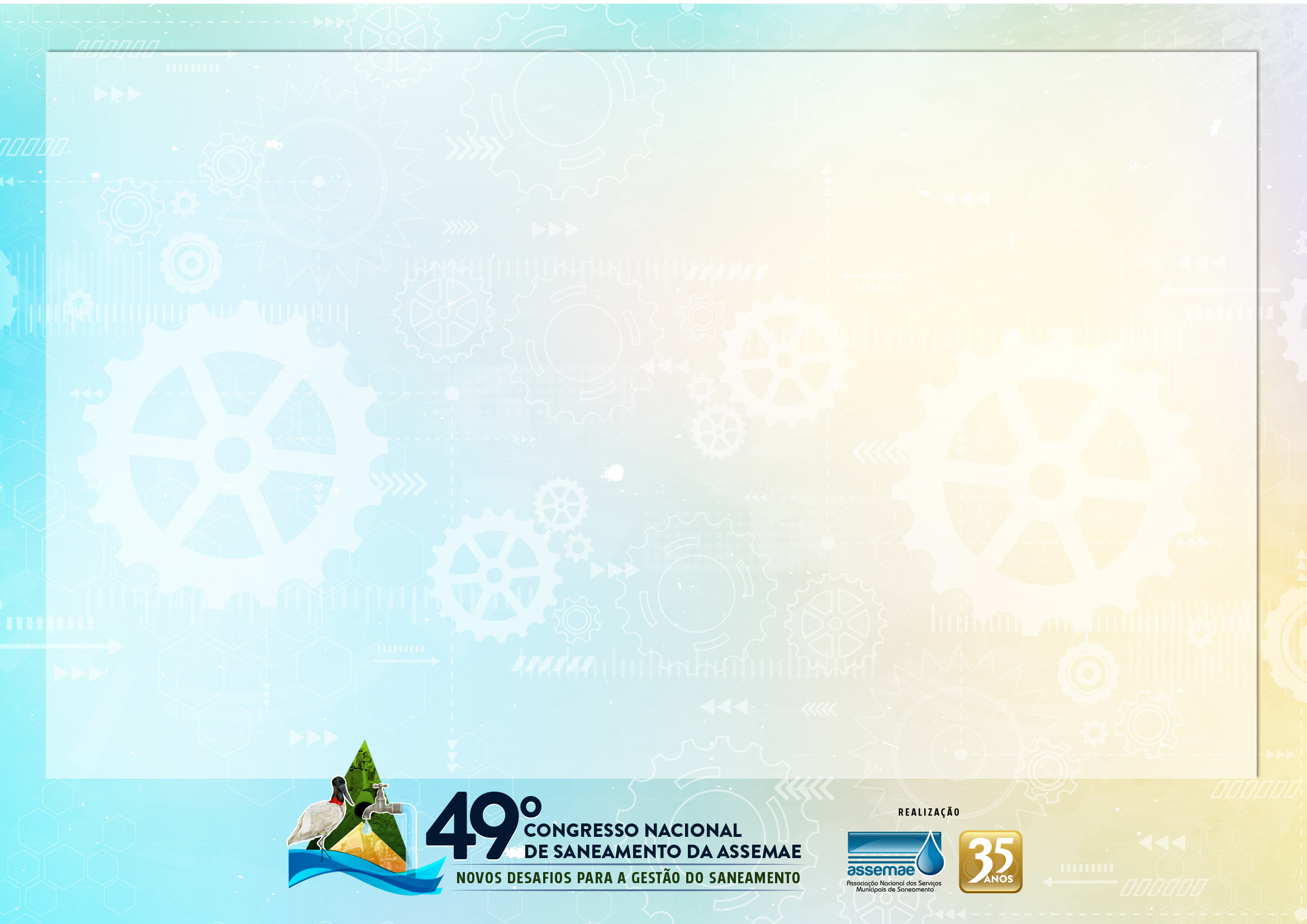 É imperativo a adoção de instrumentos que permitam aos municípios possuir independência financeira para o gerenciamento da drenagem e a implantação de uma taxa constitui um primeiro passo para o alcance da sustentabilidade financeira, ambiental e de prevenção de desastres desses sistemas. A cobrança pela prestação dos serviços de manejo pluvial, além de dotar o município de recursos no setor, também incentiva uma postura mais sustentável dos usuários.
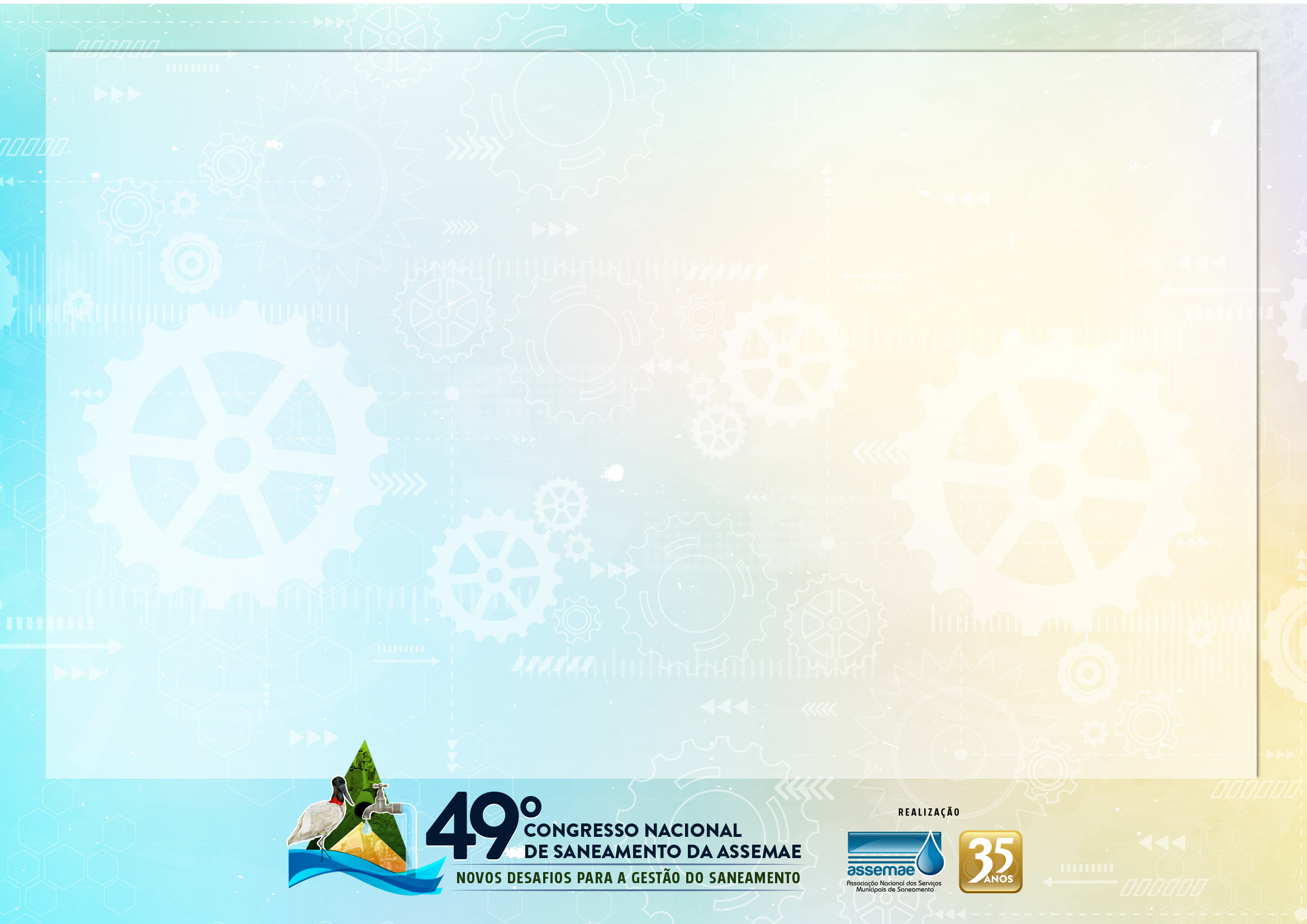 Infelizmente ainda, a definição para cobrança da drenagem urbana via taxa, encontra-se equivocada, dada a sua natureza tributária e conforme também as diversas discussões enfrentadas nos Tribunais, declarando a mesma como  inconstitucional, conforme publicado na Página 104 do Supremo Tribunal Federal (STF) de 20 de Novembro de 2018, nas Rcl 11.463 AgR, Rel. Min. Dias Toffoli, Primeira Turma, DJe 13.2.2015; e Rcl 12.851 AgR-segundo, Rel. Min. Luiz Fux, Primeira Turma, DJe 26.3.2015, entre outros.
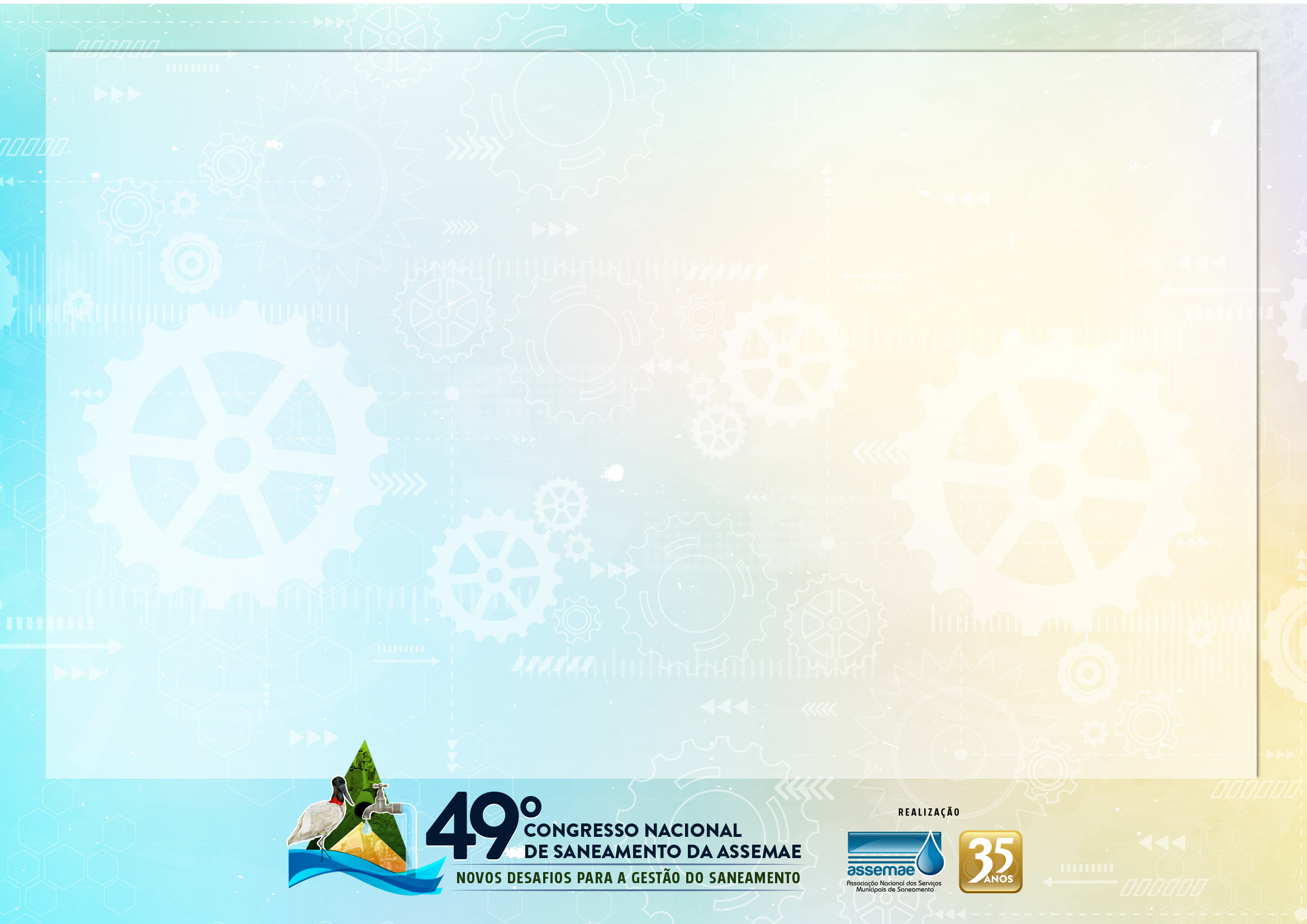 Muito obrigado!
Gleisson Cavallieri Reis, Bacharel em Direito, Pós-graduando em Direito Público, Assistente Administrativo do SAAE - Serviço Autônomo de Saneamento Básico de Itabirito/MG.
Tulio Resende Silva Santos, Assessor Jurídico do SAAE de Itabirito/MG